Geospatial Technology Evolution and Future Trends
GIS for Spatial Planning
Training for Ministry of Transport
Mozambique

Maputo, Mozambique
2-13 July 2018
Geoinformation and Sectoral Statistics Section
Content
Geospatial Technology Evolution
Static and interactive maps and atlases
Web mapping and distributed processing
Google maps, Google Earth
Current and Future Trends 
User generated content / Volunteer Geographic Information
Cloud computing
Geospatial Technology Evolution
GIS technology has evolved during last few decades
GIS technology is growing at faster rate both in hardware and software development
In recent years, traditional paper atlases have been replaced by electronic versions 
Static and interactive atlases
Interactive atlases are now common: allowing users to manipulate the data sets
GIS servers are already providing the software architecture to enable multi-user access, serving maps and data on the Web
Distributed GIS, distributed processing 
Web maps, web services,
3
Geospatial Technology Evolution
Web maps such as Google maps, and Google Earth
Google maps, and Google Earth in Tablets, Smart Phones 
Getting driving directions, selecting destination for family vacation, navigate through the city, etc.
Mobile, wireless and location aware devices are currently used for maps and location based services (LBS) 
A Location-Based Service (LBS) is an information service, accessible with mobile devices through the mobile network and utilizing the ability to make use of the geographical position of the mobile device
4
[Speaker Notes: GIS is almost on everyone’s desk, PDA, Tablet, Smart Phones 
One of the most obvious technologies behind LBS is positioning, with the most widely recognized system being GPS]
Geospatial Technology Evolution
Advances of mobile devices such as smart phones and wireless communications technologies facilitated spread of LBS
Services to identify a location of facilities and businesses (e.g. hospital, restaurants, fuel stations, etc.)
personal navigator, travel directions
traffic information service, weather services
proximity service (nearest ATM machine, nearest restaurant, etc.)
Technologies behind LBS is positioning, with the most widely recognized system being GPS
Wireless communications technologies, including wi-fi (Wireless Fidelity) and cellular network also facilitate its spread
Geospatial Technology Evolution
Cloud computing is a computing paradigm for enabling on-demand network access to a pool of computing resources (e.g. networks, servers, storage, applications, and services)
Presents the idea of distributed computing: Moving applications, services, and data from local storage to a dispersed set of servers and datacenters
Cloud based GIS/Geo Cloud: adopts cloud computing technology to provide GIS capabilities on the cloud
User can use a provider’s infrastructure and GIS capabilities 
It lets someone else install, host, and manage it on remote servers
6
Geospatial Technology Evolution
Cloud computing Model
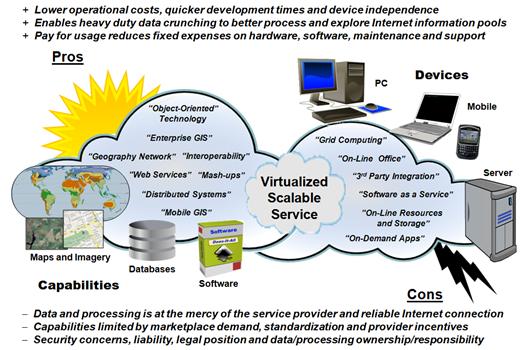 7
Geospatial Technology Evolution
ArcGIS.com, makes maps and applications available online for everyone. 
It allows the user to browse ArcGIS online content published by ESRI and the user community 
Can upload own content and share it with the user community 
Users can create their own story maps online to tell story on any theme
8
Current and Future Trends of GIS
Google Earth is a good example of cloud-like computing.  It seamlessly brings together imagery from numerous datacenters
ESRI ArcGIS.com and ArcGIS Online provide cloud-based software and services, user storage, and access to GIS tools and imagery to the GIS community 
ArcGIS Online: enables users to use diverse web resources, including those offered by the ESRI ArcGIS Online cloud and those contributed by the user community
9
Current and Future Trends of GIS
Crowd sourcing is the act of outsourcing tasks, traditionally performed by an employee or contractor, to an undefined, large group of people or community (a "crowd"), through an open call 
Maps can be worked on by individuals, and communities crowd sourced, enabling them to place information on base maps 
User Generated Content (UGC) is content that has been contributed by Web users (e.g. Wikipedia, YouTube, Facebook, etc. )
Volunteered geographic information (VGI) is UGC of a geospatial nature 
VGI is digital spatial data that is created voluntarily by citizens rather than by formal data producers 
Wikimapia and OpenStretMap use Web-based “crowd-sourcing” technologies, which outsource tasks to the crowd to collect data
WikiMapia: is an online editable map, where users contribute geographic information describing the place on a map
10
Current and Future Trends of GIS
Open Geospatial Web Services
Geospatial Web services are, and will continue to be, the heart of Web GIS. 
A main basis of cloud-based GIS 
GIS professionals can serve their authoritative data and knowledge as Web services
11
Current and Future Trends of GIS
Towards Ubiquitous GIS  
LBS will continue to develop with the increased integration of GPS functionality with increasingly powerful mobile devices (cell phones, PDAs, laptops, etc.)
Web GIS is becoming ubiquitous - it is available on our desktops, laptops, cell phones, GPS navigators, and other mobile devices anywhere, anytime 
The omnipresence of GIS/ubiquitous will make mobile GIS available to anyone, at anytime, and anywhere.
12
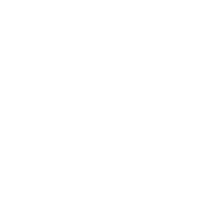 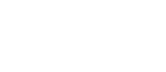 THANK YOU!